День Соборності(день Злуки)
22 січня 2016 рік
Українська мрія - єдність, свобода і незалежність
22 січня 1918 року – проголошення IV Універсалом Української Центральної Ради незалежності Української Народної Республіки;
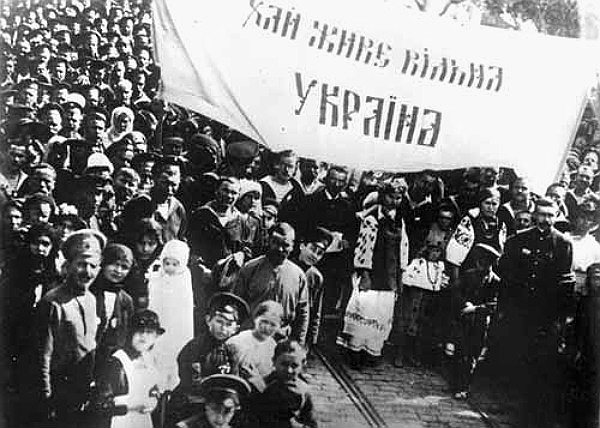 Українська мрія - єдність, свобода і незалежність
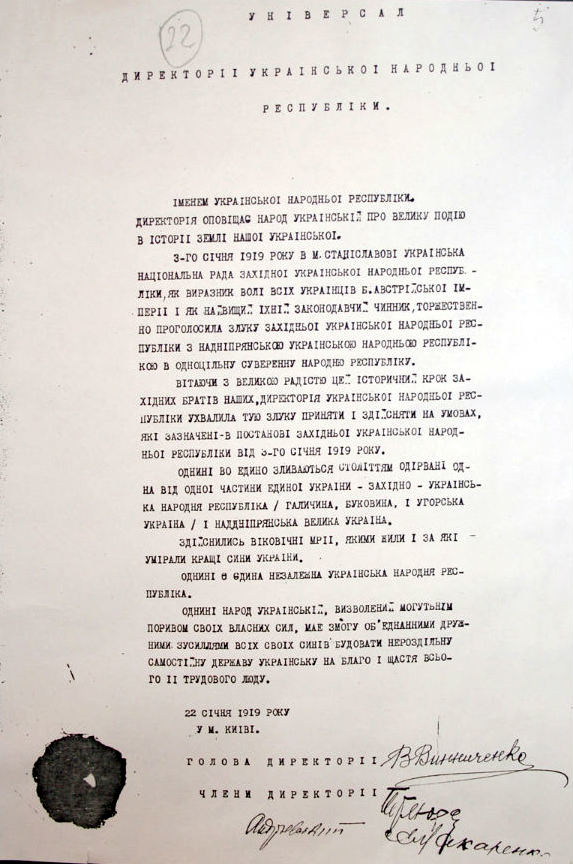 22 січня 1919 року 
– проголошення Акта злуки
УНР і ЗУНР;
Українська мрія - єдність, свобода і незалежність
15 березня 1939 року 
 проголошення незалежності Карпатської України;
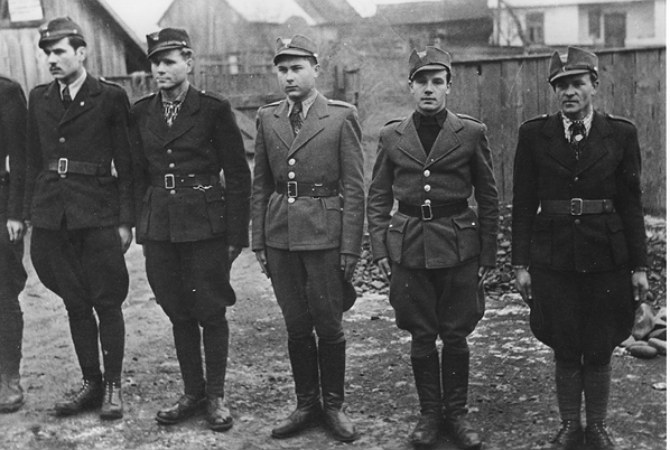 Українська мрія - єдність, свобода і незалежність
Перше офіційне відзначення свята Соборності на державному рівні відбулося 22 січня 1939 року в Карпатській Україні в м. Хусті.
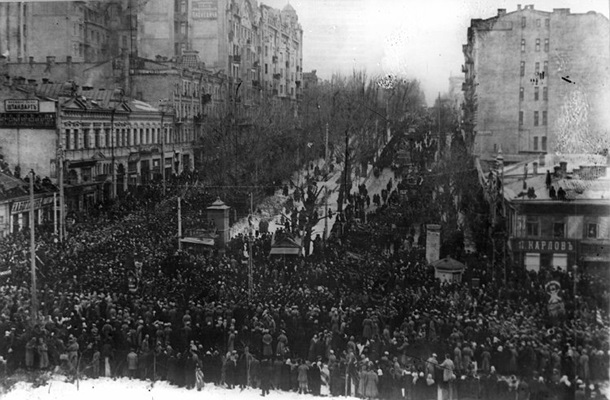 Українська мрія - єдність, свобода і незалежність
30 червня 1941 року – проголошення Акта відновлення української державності;
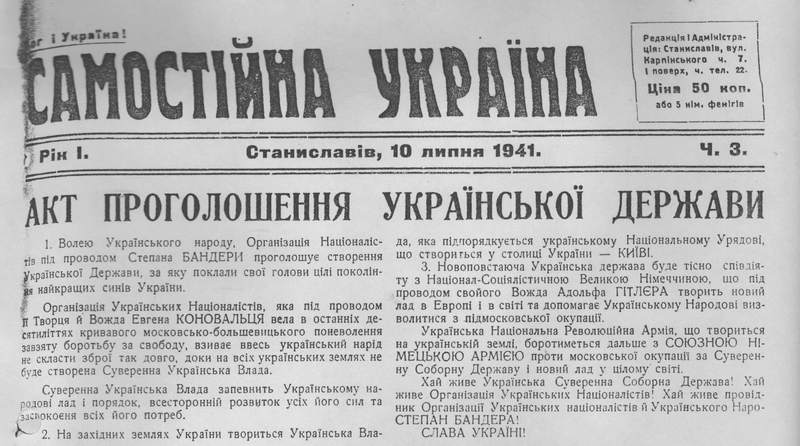 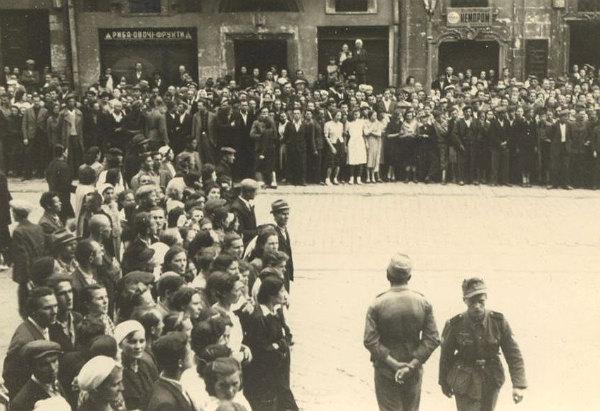 Українська мрія - єдність, свобода і незалежність
У 71-у річницю Акта злуки (22 січня 1990 року) в Україні відбулася одна з найбільших у Центральній і Східній Європі масових акцій – “живий ланцюг” як символ єдності східних і західних земель України та знак ушанування подій Української революції. Більше мільйона людей, узявшись за руки, створили безперервний ланцюг від Києва до Львова. 0,5 до 3 мільйонів українців.
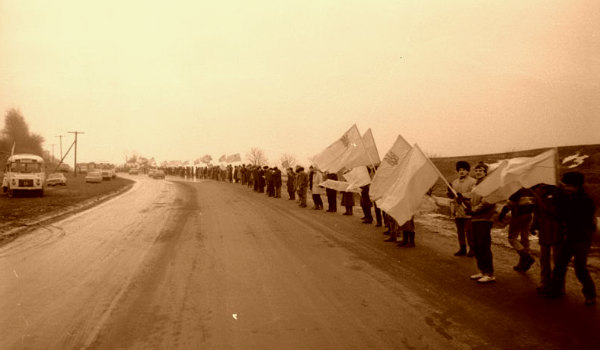 Українська мрія - єдність, свобода і незалежність
16 липня 1990 року – ухвалення Декларації про державний суверенітет України;
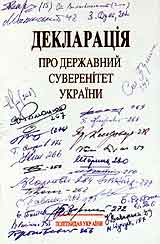 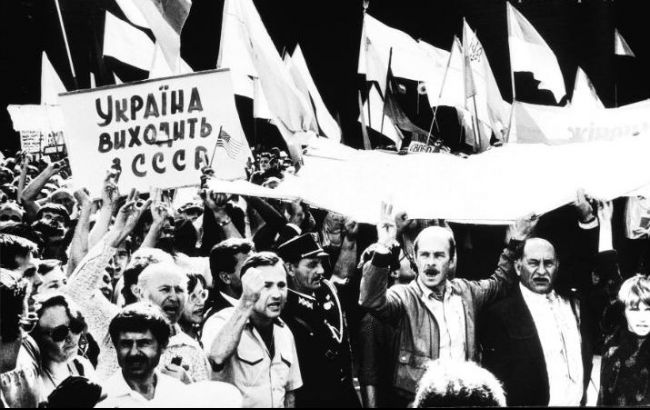 Українська мрія - єдність, свобода і незалежність
24 серпня 1991 року позачергова сесія Верховної Ради УРСР прийняла Акт проголошення незалежності України
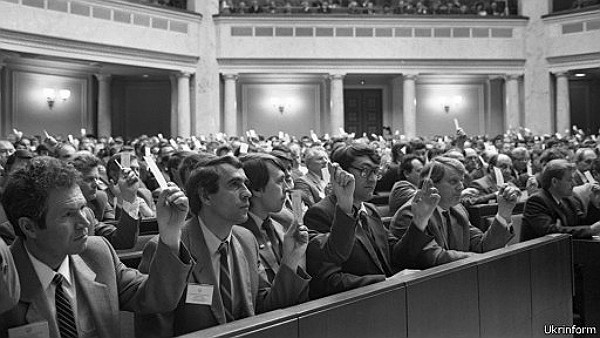 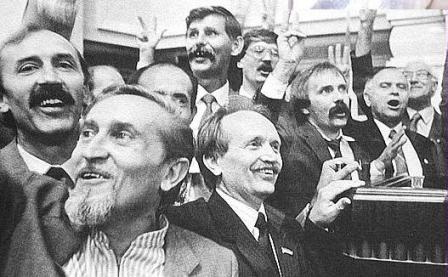 Українська мрія - єдність, свобода і незалежність
1 грудня 1991 року – Всеукраїнський референдум на підтвердження Акта проголошення незалежності України
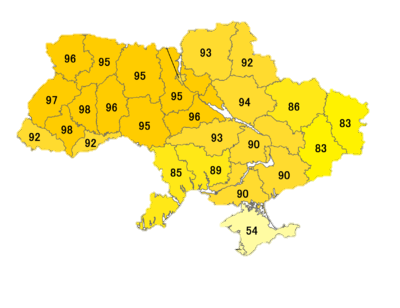 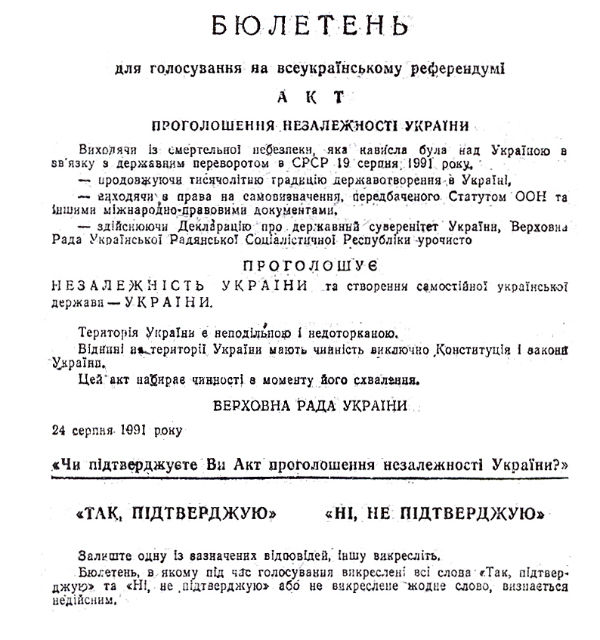 Соборність – це…
об’єднання в одне державне ціле всіх земель, які заселяє конкретна нація на суцільній території.
духовну консолідацію всіх жителів держави, згуртованість громадян, незалежно від їхньої національності.
соборність невіддільна від державності, суверенітету й реальної незалежності народу – фундаменту для побудови демократичної держави.
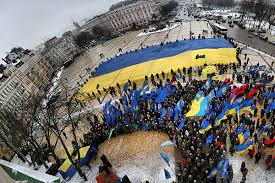 Віртуальна екскурсія
http://mykolski-museum.virtual.ua/ua/
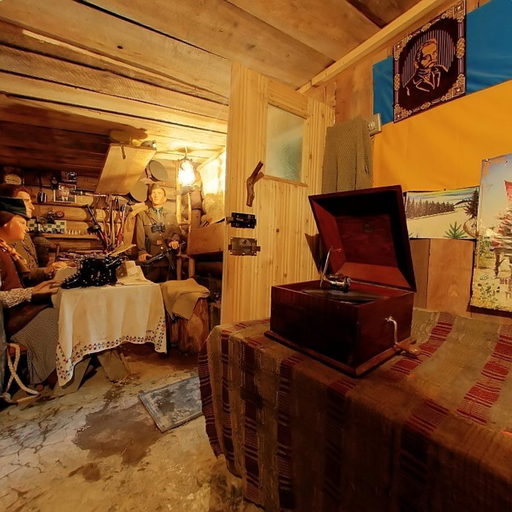 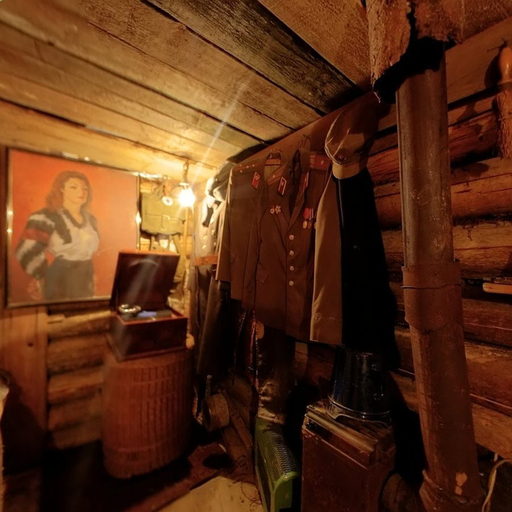 101 причина любити Україну
http://incognita.day.kiev.ua/
101-prychyna-liubyty-ukrainu
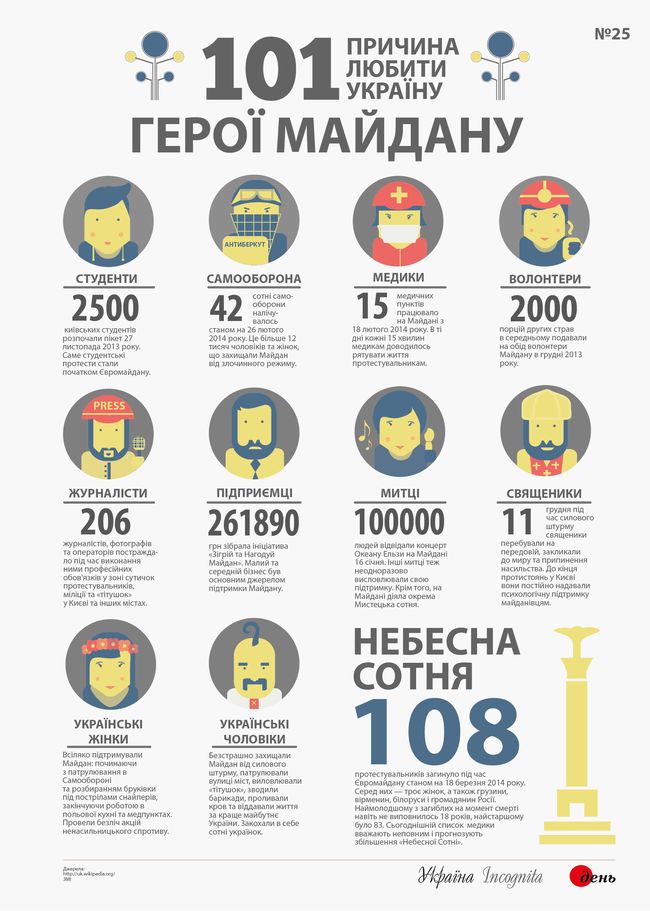 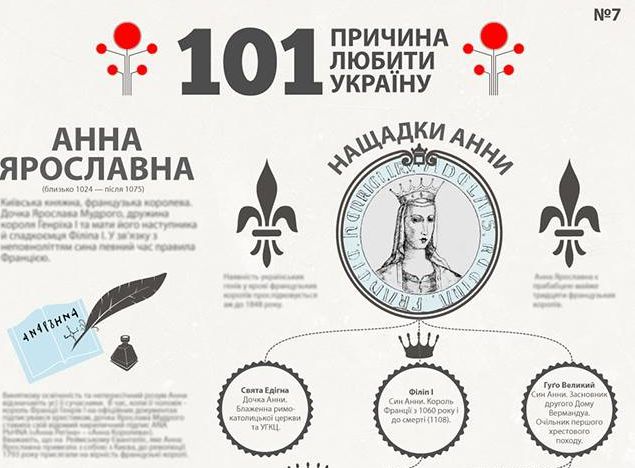 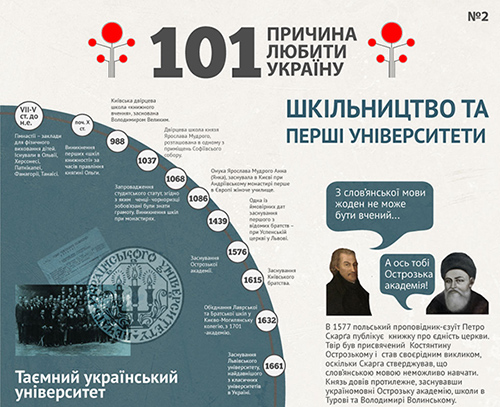 22.01.2016 р. Рівне
22 січня у Рівному відзначать День Соборності України
О 9:50 на майдані Магдебурзького права (біля міськвиконкому) відбудеться покладання квітів до пам'ятника «Загиблим за Україну».
22 січня о 18:00 у виставковій залі Міського будинку культури (вул.Соборна 3д). перезентують ''Відлуння свинцевих громовиць''.
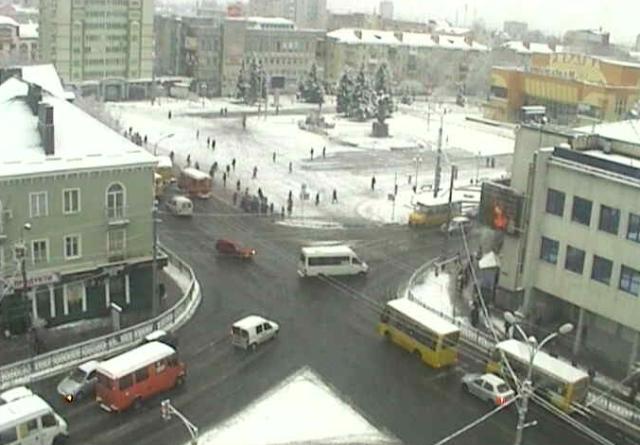